Figure 1 Characteristic pontine-predominant MRI characteristics of CLIPPERS syndrome. MRI brain with gadolinium ...
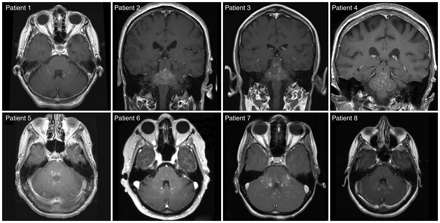 Brain, Volume 133, Issue 9, September 2010, Pages 2626–2634, https://doi.org/10.1093/brain/awq164
The content of this slide may be subject to copyright: please see the slide notes for details.
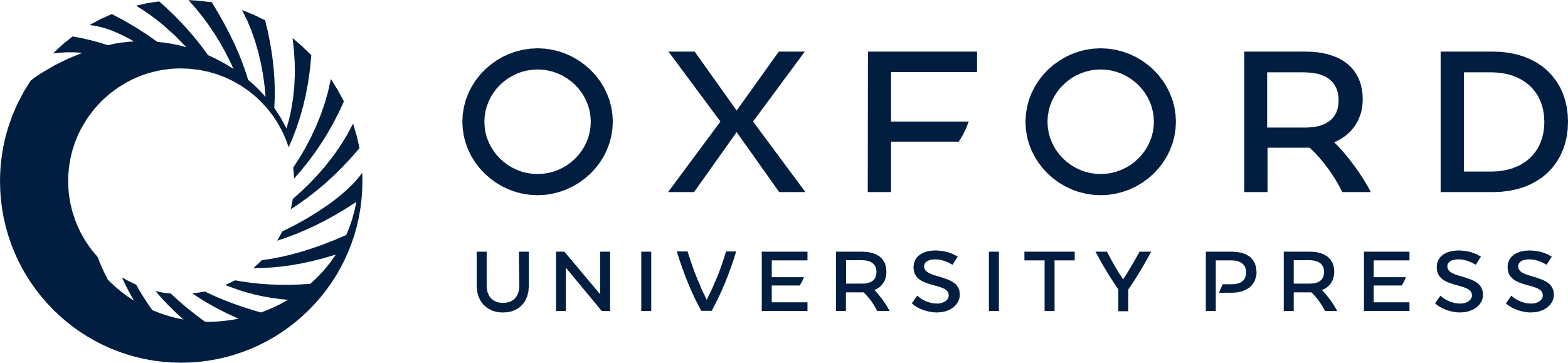 [Speaker Notes: Figure 1 Characteristic pontine-predominant MRI characteristics of CLIPPERS syndrome. MRI brain with gadolinium showing foci of pontine enhancement with a curvilinear pattern highly suggestive of a perivascular distribution in all eight patients.


Unless provided in the caption above, the following copyright applies to the content of this slide: © The Author (2010). Published by Oxford University Press on behalf of the Guarantors of Brain. All rights reserved. For Permissions, please email: journals.permissions@oxfordjournals.org]
Figure 2 Representative MRI findings outside of primary brainstem abnormalities. Similar foci of gadolinium ...
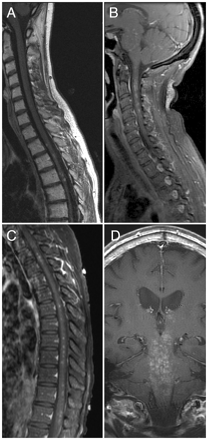 Brain, Volume 133, Issue 9, September 2010, Pages 2626–2634, https://doi.org/10.1093/brain/awq164
The content of this slide may be subject to copyright: please see the slide notes for details.
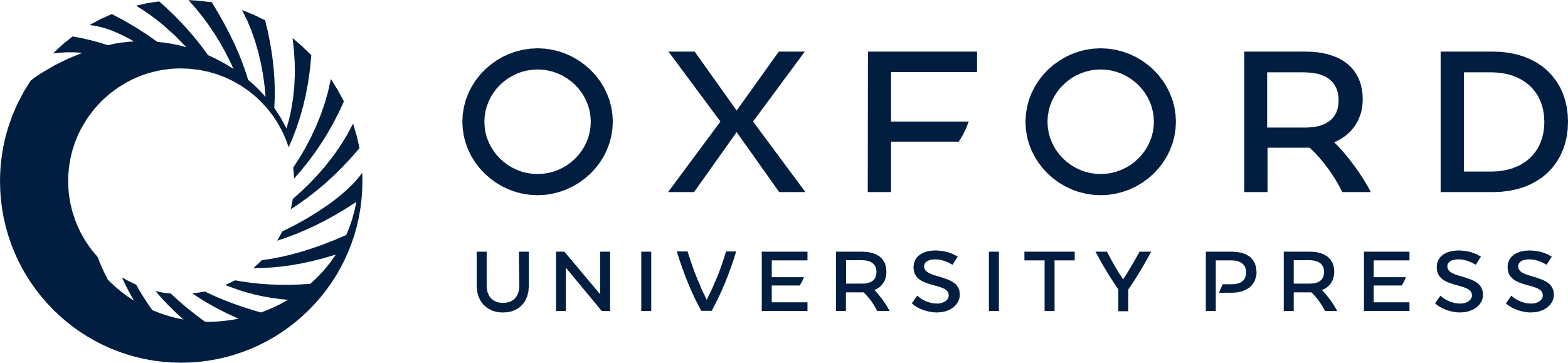 [Speaker Notes: Figure 2 Representative MRI findings outside of primary brainstem abnormalities. Similar foci of gadolinium enhancement seen in upper thoracic cord (A), upper cervical cord (B), mid-lower thoracic cord (C) and basal ganglia (D).


Unless provided in the caption above, the following copyright applies to the content of this slide: © The Author (2010). Published by Oxford University Press on behalf of the Guarantors of Brain. All rights reserved. For Permissions, please email: journals.permissions@oxfordjournals.org]
Figure 3 Progression of lesions over 6 months in Patient 3. MRI brain (T1 weighted post gadolinium) at presentation ...
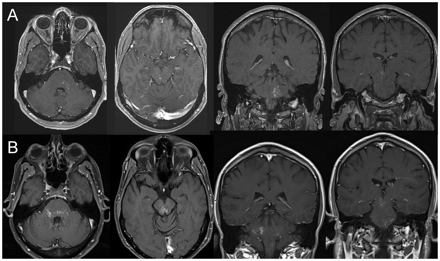 Brain, Volume 133, Issue 9, September 2010, Pages 2626–2634, https://doi.org/10.1093/brain/awq164
The content of this slide may be subject to copyright: please see the slide notes for details.
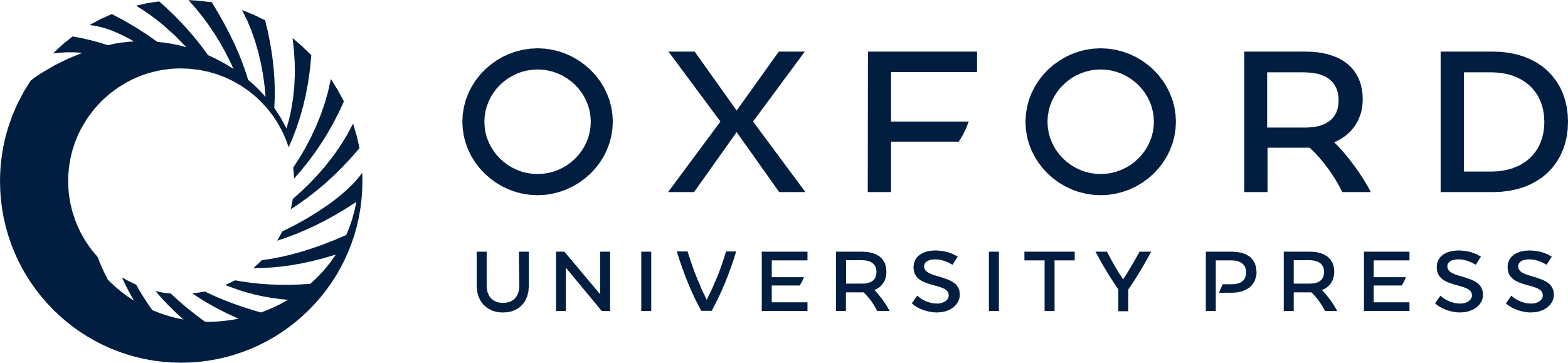 [Speaker Notes: Figure 3 Progression of lesions over 6 months in Patient 3. MRI brain (T1 weighted post gadolinium) at presentation shows asymmetric enhancement in the left pons and right mesencephalon (A, top panels), which progressed over 6 months (B, bottom panels) to become more extensive and symmetric.


Unless provided in the caption above, the following copyright applies to the content of this slide: © The Author (2010). Published by Oxford University Press on behalf of the Guarantors of Brain. All rights reserved. For Permissions, please email: journals.permissions@oxfordjournals.org]
Figure 4 Neuropathology from Patients 1, 2, and 5. Marked perivascular and parenchymal lymphocytic infiltrates in the ...
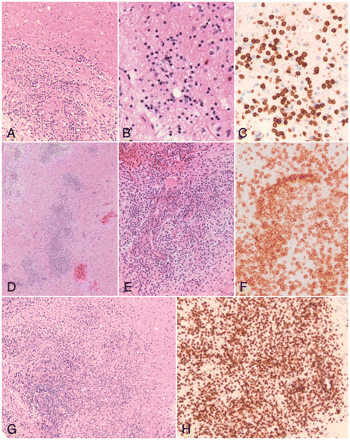 Brain, Volume 133, Issue 9, September 2010, Pages 2626–2634, https://doi.org/10.1093/brain/awq164
The content of this slide may be subject to copyright: please see the slide notes for details.
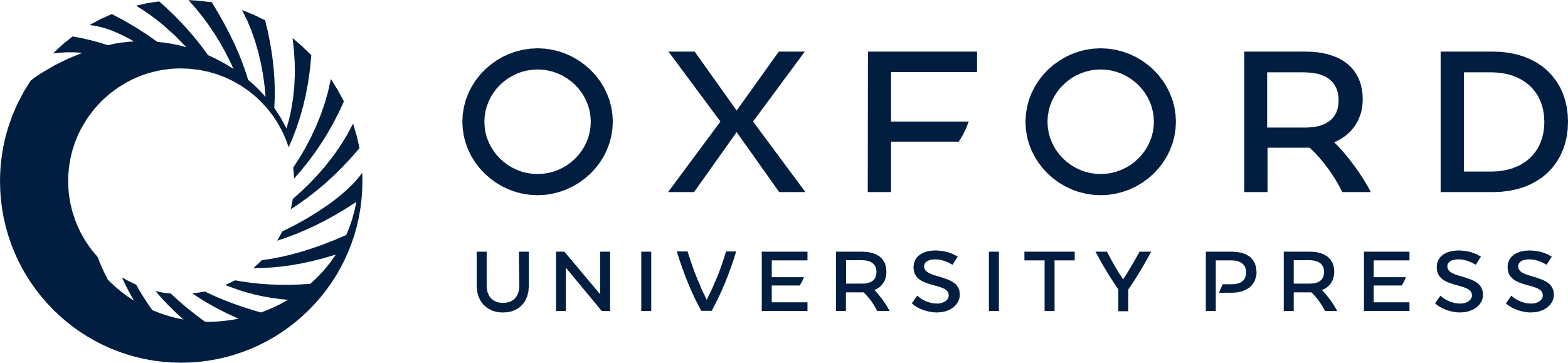 [Speaker Notes: Figure 4 Neuropathology from Patients 1, 2, and 5. Marked perivascular and parenchymal lymphocytic infiltrates in the white matter (haematoxylin and eosin stain), for Patients 1 (A × 100, B × 200), 2 (D × 40, E × 200), and 5 (G × 100). The lymphocytic infiltrate was composed predominantly of CD3 positive (T) lymphocytes in all cases (Patient 1, C × 400; Patient 2, F × 400; Patient 5, H × 200); similar pathology was demonstrated in Patient 6 (results not shown).


Unless provided in the caption above, the following copyright applies to the content of this slide: © The Author (2010). Published by Oxford University Press on behalf of the Guarantors of Brain. All rights reserved. For Permissions, please email: journals.permissions@oxfordjournals.org]
Figure 5 Marked reduction in extent of gadolinium enhancement following immunotherapy in Patient 2. Axial ...
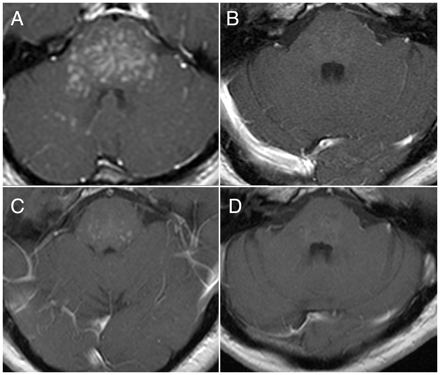 Brain, Volume 133, Issue 9, September 2010, Pages 2626–2634, https://doi.org/10.1093/brain/awq164
The content of this slide may be subject to copyright: please see the slide notes for details.
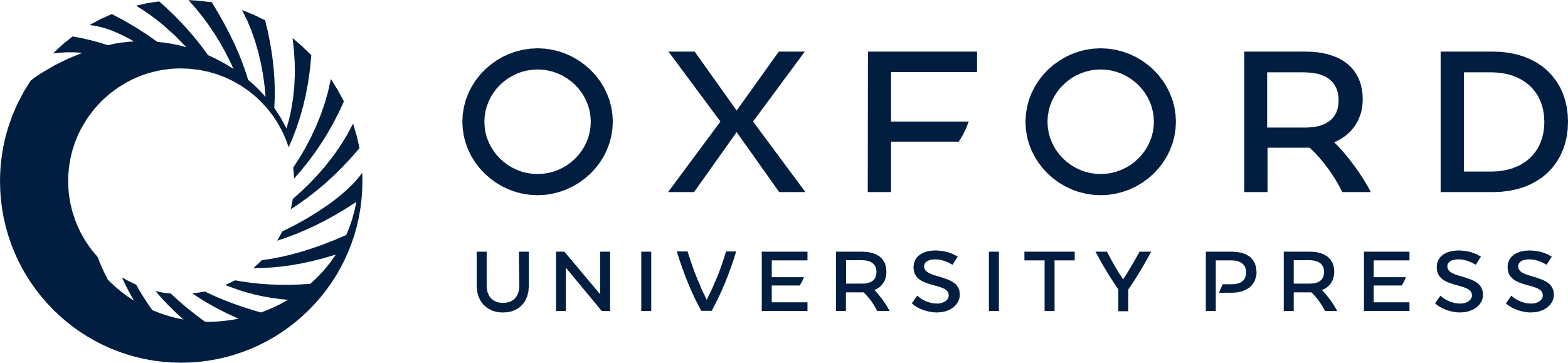 [Speaker Notes: Figure 5 Marked reduction in extent of gadolinium enhancement following immunotherapy in Patient 2. Axial T1 MRI brain with gadolinium. (A) At time of relapse, off of all immunosuppressive therapy and prior to brain biopsy. (B) Near complete resolution of gadolinium enhancing lesions following chronic oral prednisone. (C) Recurrent gadolinium enhancing lesions following discontinuation of prednisone. (D) Improvement and stability for over 1.5 years on methotrexate monotherapy.


Unless provided in the caption above, the following copyright applies to the content of this slide: © The Author (2010). Published by Oxford University Press on behalf of the Guarantors of Brain. All rights reserved. For Permissions, please email: journals.permissions@oxfordjournals.org]